ＳＪ－40M　PUメジャー　1.5Ｍ
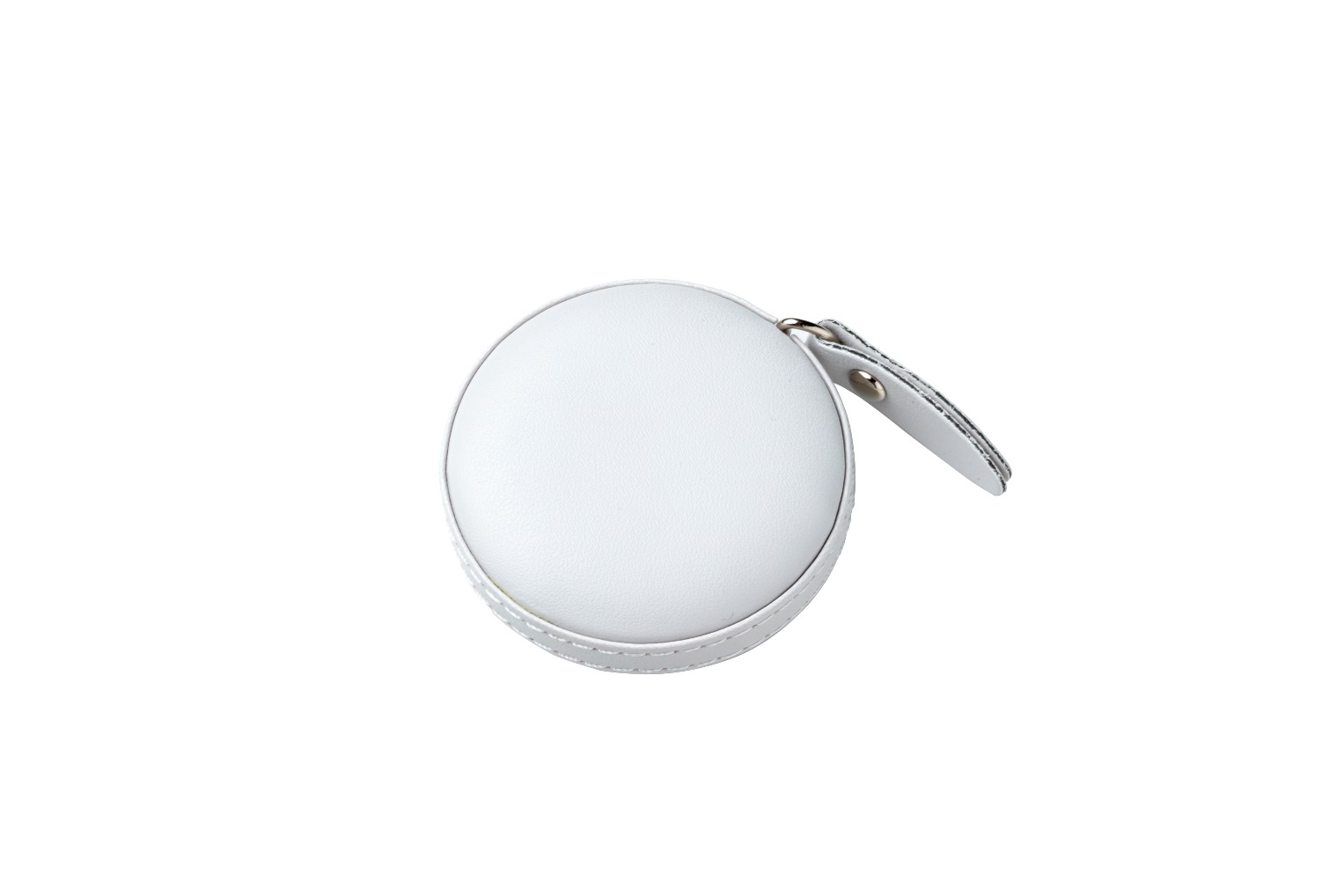 参考上代 ：460円(税別)
発送単位 ：１個～　下代30,000円未満送料別途
サイズ　　  ：Φ55x16㎜
袋サイズ　 ：
個装形態 ：OPP袋
個装重量　：
材質　　　 ：ポリウレタン、ポリ塩化ビニル、ABS他
色　　　　  ：白
入数　　　 ：600個（50ｘ12）
外箱サイズ：
内箱サイズ：
生産国　　：中国
備考　　　 ：
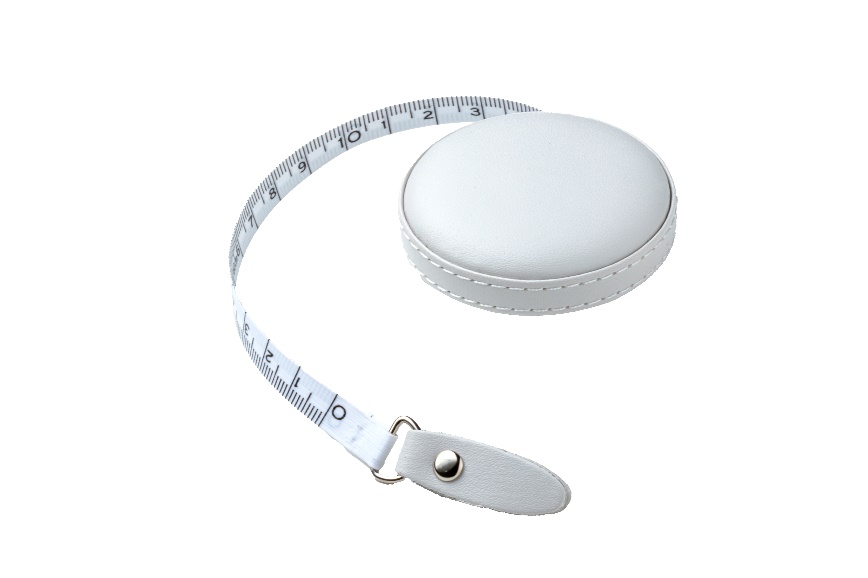 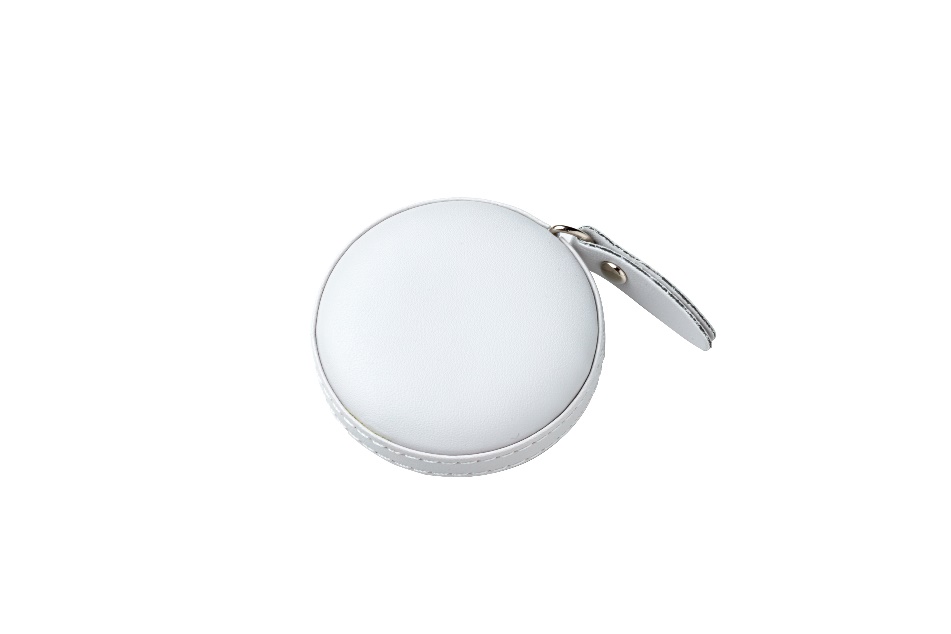 高級感のあるPUカバーの1.5ｍメジャー
ご家庭に仕事場に1つあると便利です。
株式会社　昭栄精化工業　　担当　高槻　箕弘

〒577-0026　東大阪市新家東町2-16

TEL　06-6789-7517　FAX　06-6789-7656
e-mail　shoei@bridge.ocn.ne.jp